Eggs, Steak, and Coffee
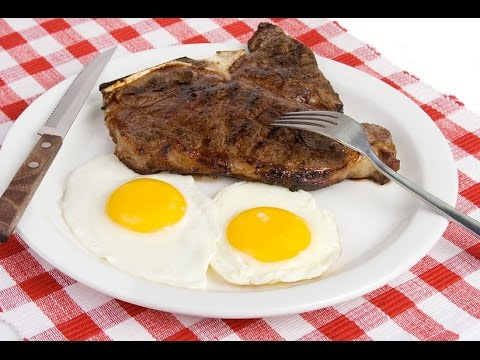 SL30: Food and Drink
Preferences
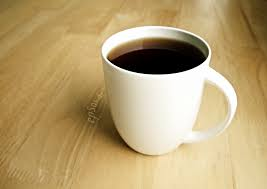 Directions
Please make sure that you watch this as a slide show. Click      at the bottom right of the screen to view slide show. 
To move to the next slide or to see the next picture, left click on the mouse or press the right arrow key on the computer keyboard. 
Make sure you are answering the questions in your SDLA packet as you go through the PowerPoint.
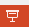 Parts of an Egg
How do you want your eggs?
These are the most common ways to answer this question: 
Scrambled
Hard boiled 
Soft boiled
Sunny side-up
Over easy
Over medium
Over hard 
Poached 
Omelet
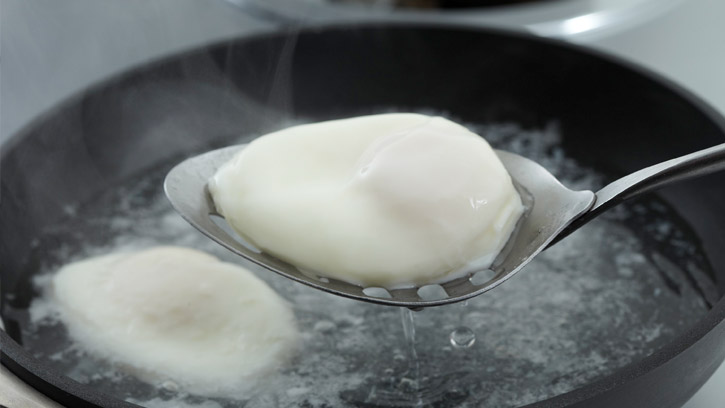 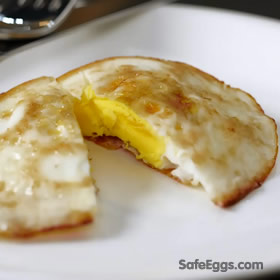 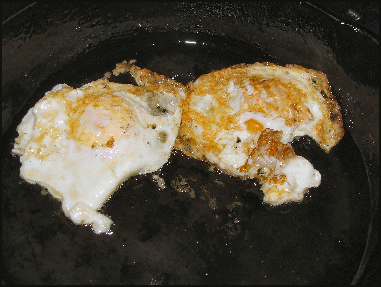 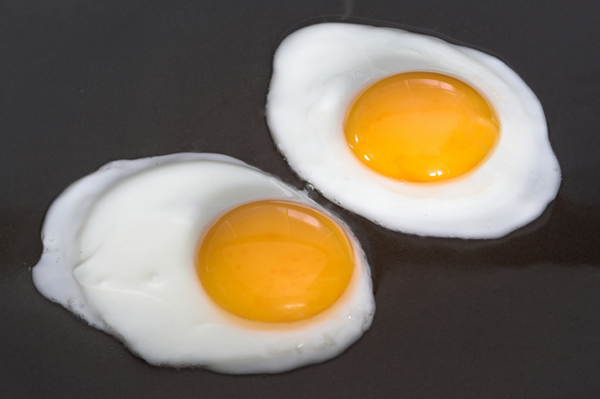 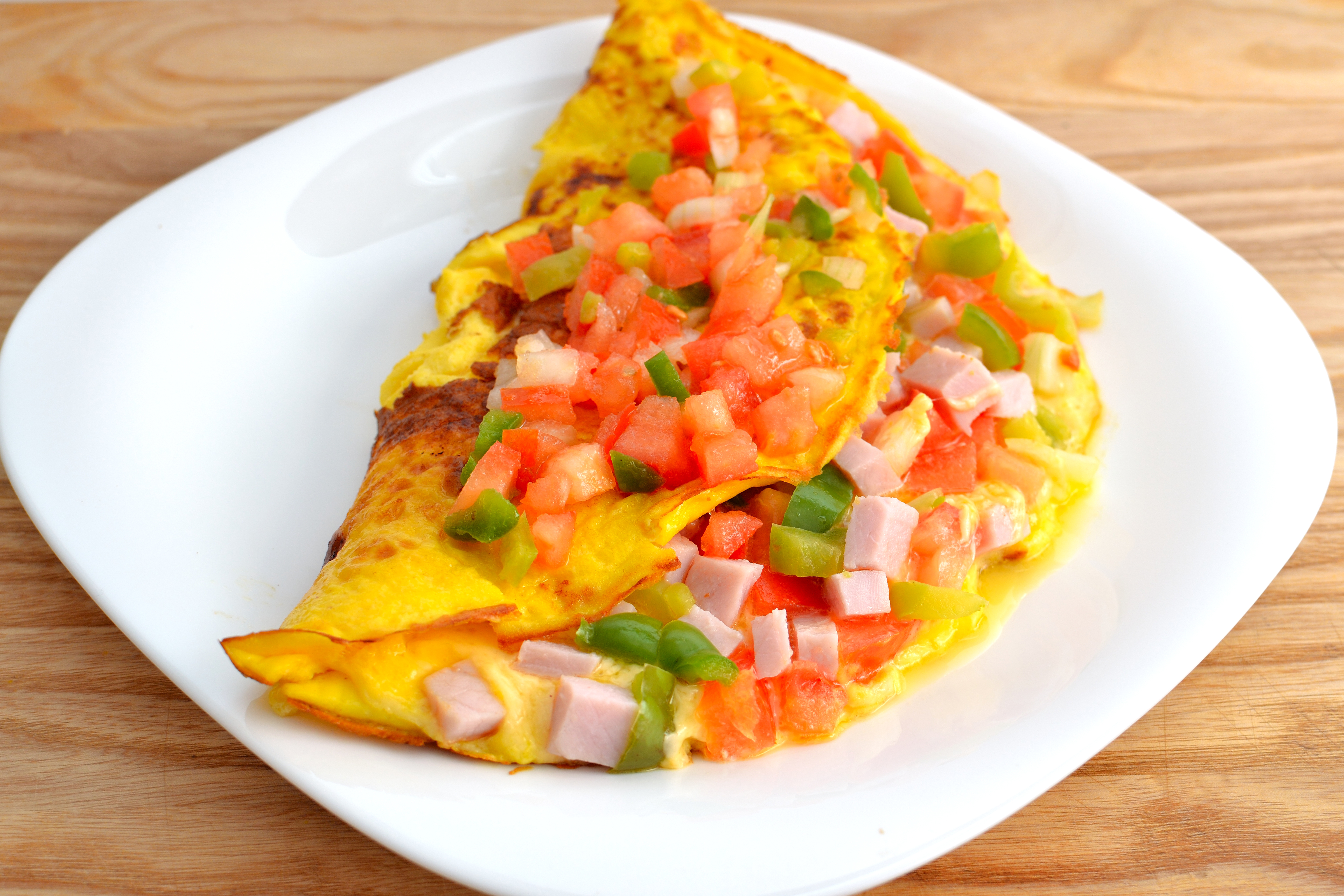 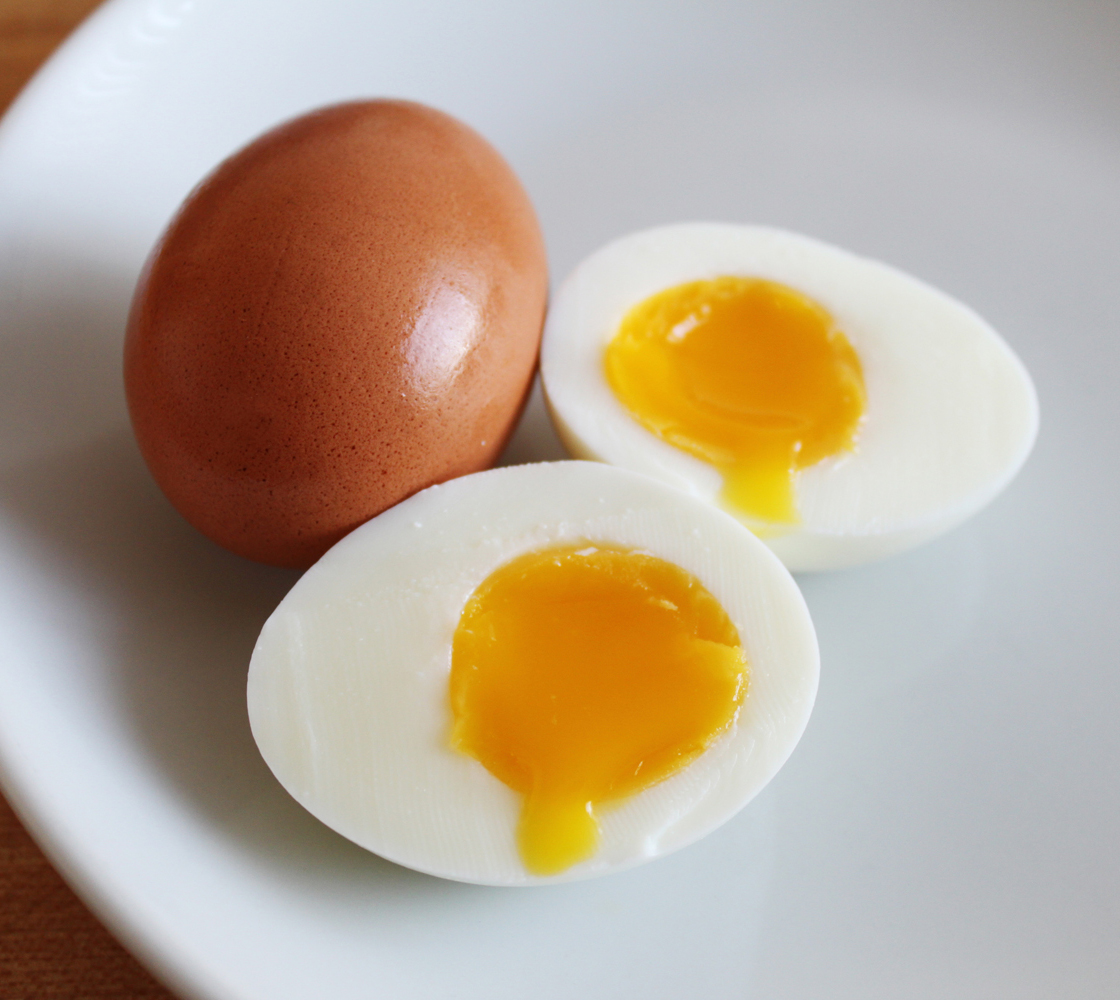 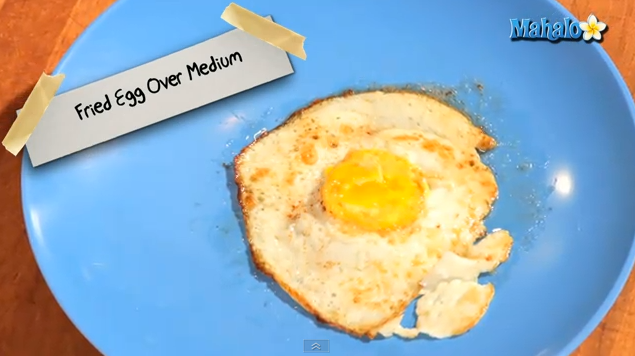 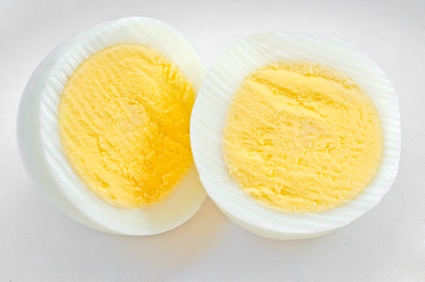 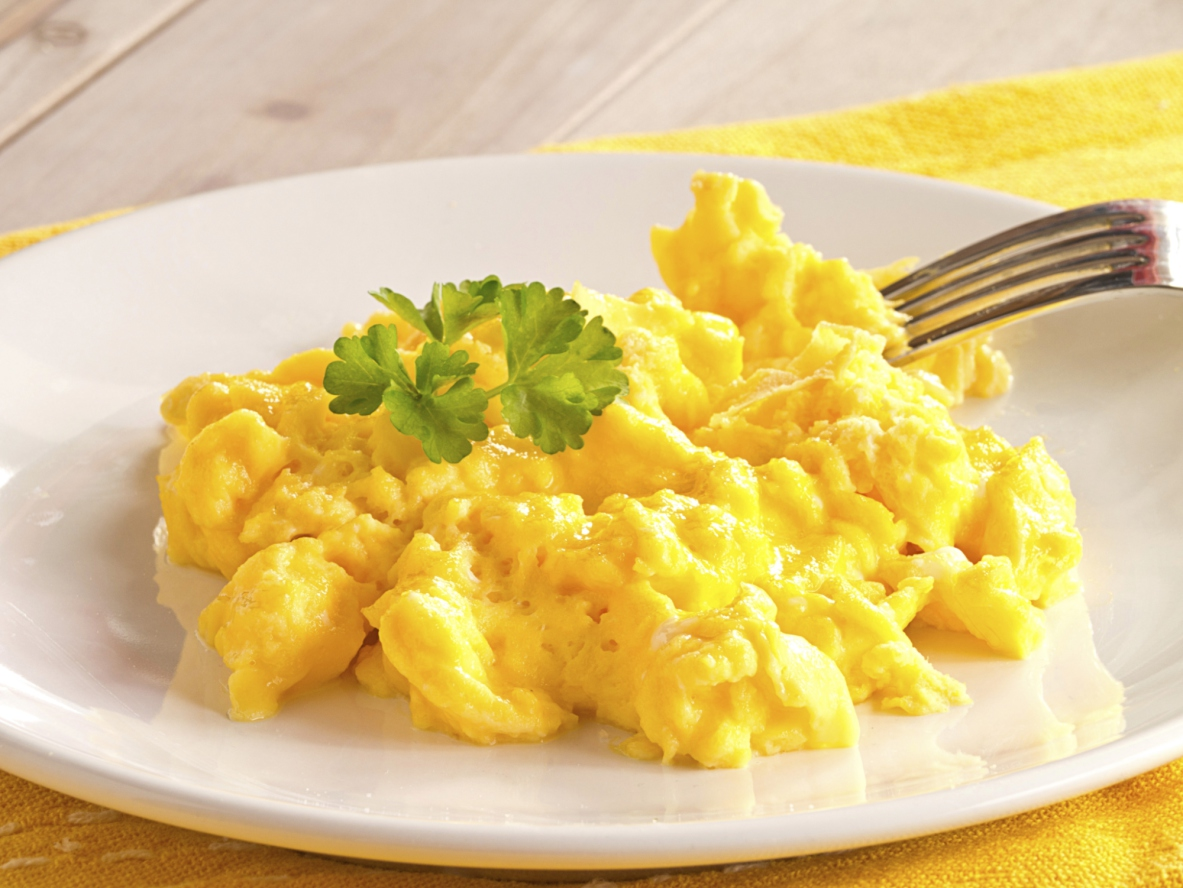 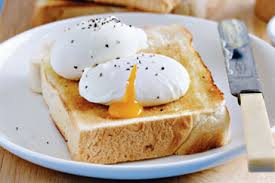 Runny Eggs
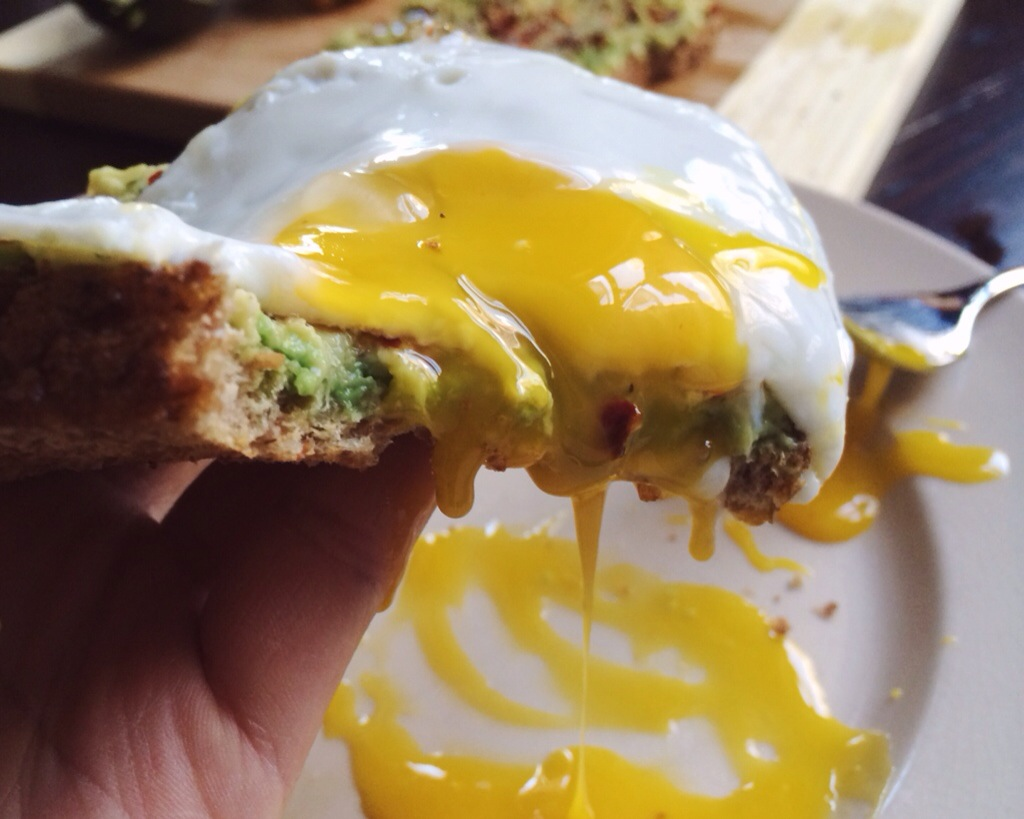 You might hear people say, “I like my eggs runny.” 
Runny eggs means the egg yolk (yellow part) is not cooked.
If you don’t like your eggs “runny,” you can tell the waiter/waitress, “I don’t want my eggs runny.”
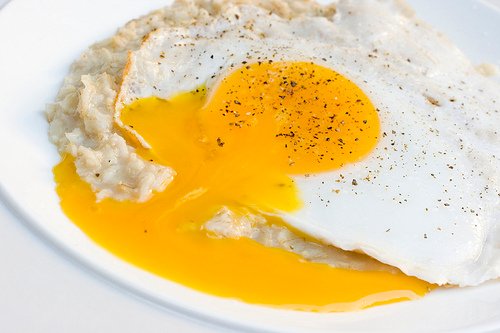 Words to know about Steak
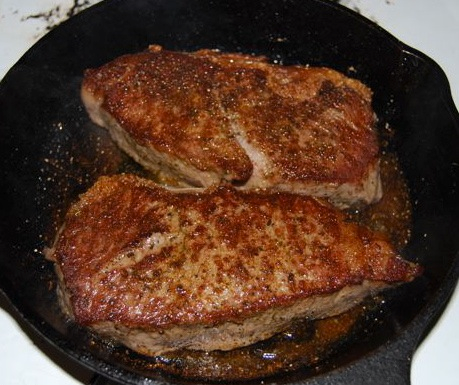 Sear (verb)
Definition: to burn the surface of the steak.
Seared is the adjective form of sear
Broil (verb)
Definition: to cook (food) directly over or under extremely high heat
Broiled is the adjective form of broil
How do you like your steak cooked?
This question is often asked when you order a steak at a restaurant. 
The easy way to remember is how red or pink you like your meat. 
How much red or pink you like is called “doneness. ”
How do you like your coffee?
There are four things you should know when you order coffee:
Regular or decaf 
Temperature (hot or iced)
Milk or Cream 
Sugar
Regular or Decaf?
Regular
Decaf
Regular coffee is coffee that has caffeine. 
Restaurants will serve you regular coffee unless you ask for decaf.
Decaf is short for "decaffeinated" 
This means that it has less caffeine than regular coffee.
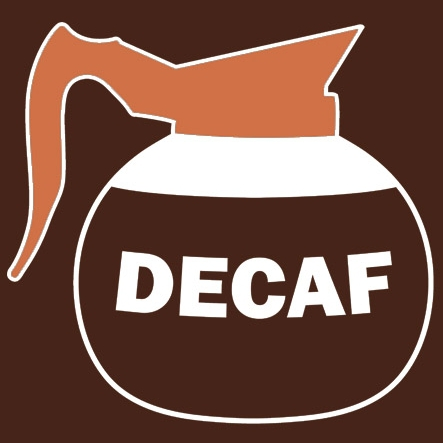 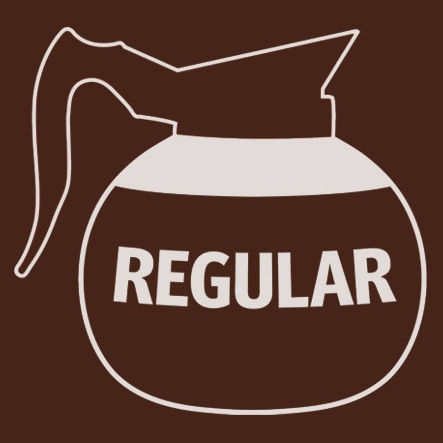 Coffee Temperature
You can order your coffee hot or cold. 
Coffee will always be served hot
 If you want your coffee cold, you ask for iced coffee. 
It is not common to say, “cold coffee.”
Milk or Cream
If you want milk in your coffee, there are many different types you can choose:
Whole milk
Reduced-fat milk (1% or 2% milkfat)
Skim (no milkfat) 
Soy 
If you want cream in your coffee, there are many different types you can choose:
Half-and-half 
Creamer
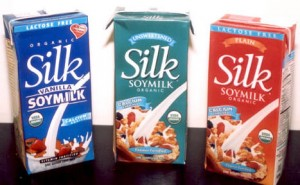 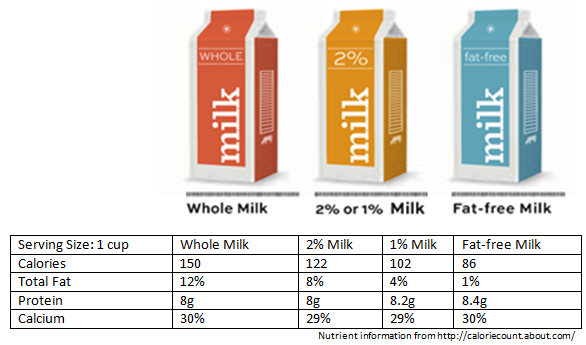 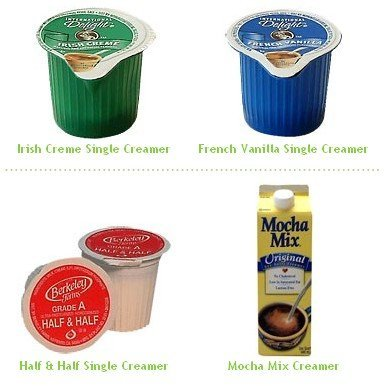 Sugar
You can also add sugar to your coffee. Here are some types of sugar:
White sugar 
Cane/Raw sugar  
Equal 
Sweet’n – low 
Splenda
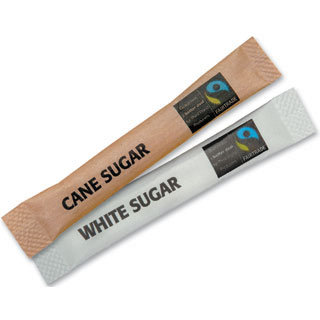 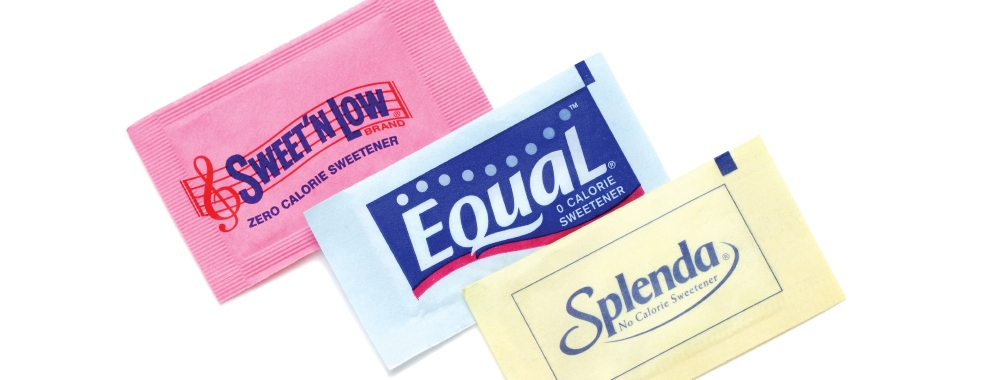 Black Coffee
Coffee without any cream or sugar is called black coffee.